БЕЗБЕДНОСТ НА ИНТЕРНЕТУ
АУТОР:Софија Ковачевић
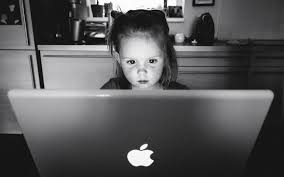 5 златних правила  на интернету
1 Проблеме одмах пријави!
Ако те неко уцењује или узнмирава одмах то пријави старијој особи
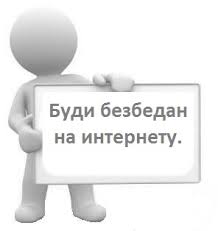 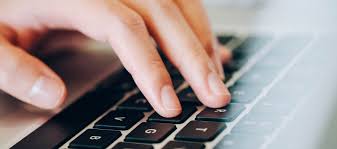 ПРОВОКАЦИЈЕ!
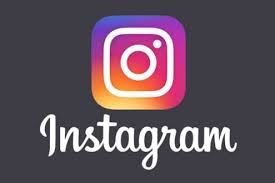 2 Не наседај на провокације!
Не одговарај на провакације путем порука тада те сајбер насилници само те чекају,тада изабери опцију ,,ignore,,
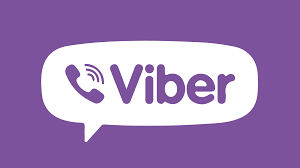 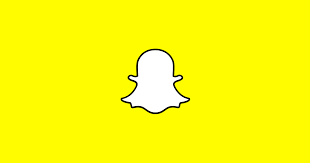 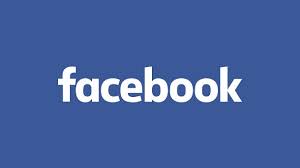 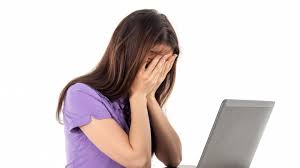 ПРИВАТНОСТ!
Провери своје поставке приватности,оно што други могу видети о теби не објављуј:АДРЕСУ,БРОЈ ТЕЛЕФОНА И ДРУГЕ ЛИЧНЕ ПОДАТКЕ!
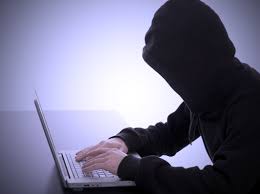 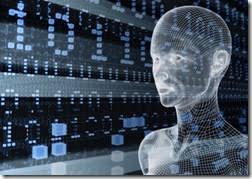 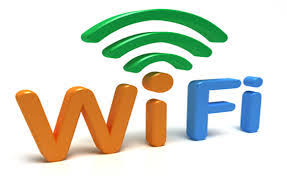 ПАЗИ ШТА ПОСТАВЉАШ А УПОЗОРИ И ПРИЈАТЕЉЕ!
Све што поставиш на интернету,остаје заувек видљиво.Упозори и пријатеље да не постављају твоје слике без твог знања!
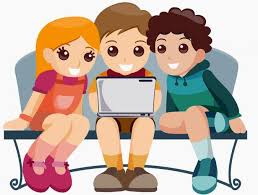 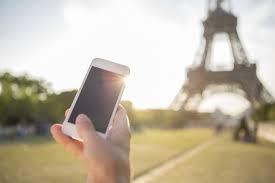 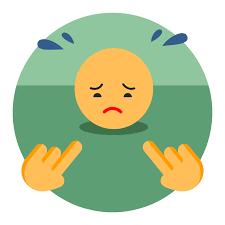 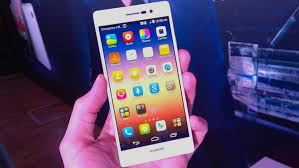 НЕ ВЕРУЈ СВАКОМЕ!
Лажно представљање на интернету је врло често,а неки имају и више лажних профила,немој да пристајеш на упознавање уживо!
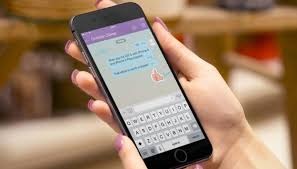 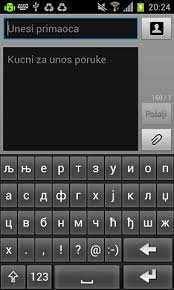 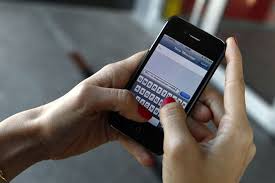 КРАТКА ОБАВЕШТЕЊА (ШТА СВЕ ТРЕБА ДА ЗНАШ)
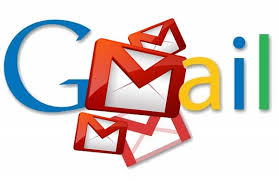 Пази на безбедност компјутера!
Никада не отварај имејлове или атачменте од људи које не познајеш-у њима се м0гу налазити вируси који ће ти оштети компјутер.
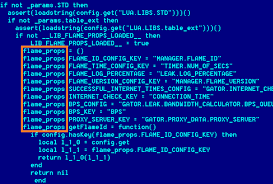 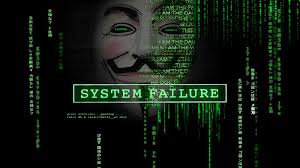 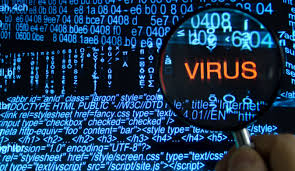 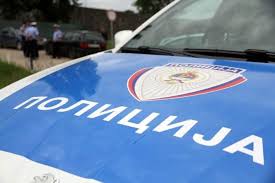 УПОЗОРЕЊЕ!!
Ако ти неко поставља лична питања,или те ,,гњави,, или узнемирава,реци то родитељима,професорима или полицији.Обавезно сачувај поруке и имејлове од те особе,да послуже као доказ.
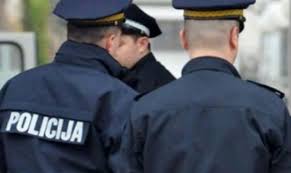 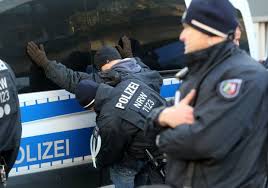